Мастер-класс               на тему:«Ситуация успеха на урокахматематики»работу подготовила учитель МКОУ СОШ №3 с.ЧиколаБаликоева Фатима Рамазановна
Ситуация успеха на уроках математики как средство повышения качества образования
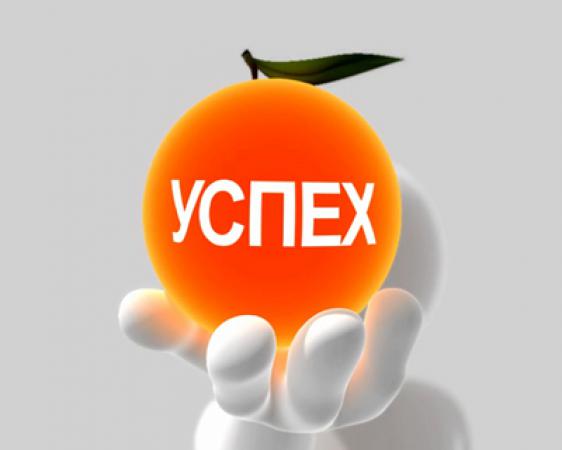 Формы обучения:
-внешние формы организации обучения – лекции, семинары, практикумы;
-внутренние формы организации обучения – вводное занятие, занятие по углублению и совершенствованию ЗУН, практическое занятие, занятие по обобщению и систематизации знаний, занятие по контролю ЗУН, комбинированная форма организации обучения;
-общие формы организации обучения – коммуникативное  взаимодействие  «учитель – ученик», «ученик – ученик», фронтальная, групповая и индивидуальная работы
Задачи,  стоящие  перед  учителем математики:
-уйти от перегрузки учащихся, особенно в старших классах;-повысить качество усвоения изучаемого материала,на каждом уроке создавать ситуацию успеха для каждого ученика, -развивать логическое мышление и грамотную математическую речь;-усилить практическую ориентацию школьных знаний;-готовить учащихся к жизни и работе в коллективеприобщить детей к здоровому образу жизни.
;
С педагогической точки зрения ситуация успеха:
– это такое целенаправленное, организованное сочетание условий, при которых создается возможность достичь значительных результатов в деятельности как отдельно взятой личности, так и коллектива в целом.
Лестница Успеха:
рефлексия
действие
цель
мотив
потребность
Элементы успеха:
охрана физического и психологического здоровья ребенка, его  психологическая защита, создание комфорта и удовлетворение потребности в эмоциональном общении;направленность педагогического процесса на интеллектуальное, личностное развитие в зависимости от возрастных особенностей и индивидуальных склонностей и способностей;развитие базиса личностной культуры, основанной на общечеловеческих духовных ценностях, уважении прав и свобод других людей.
Атмосфера урока:
заинтересованность каждого ученика в учебном процессе; 
возможность высказываться на уроке,
 выбирать собственный путь при решении  математической задачи;
уметь отбирать наиболее оптимальные пути решения;
 учить творчеству, выбору разнообразных видов деятельности.
Способы оживления урока:
увлеченное преподавание; новизна учебного материала, историзм, связь знаний с судьбами людей, их открывшимися; показ практического применения знаний;  использование новых и нетрадиционных форм обучения; чередования форм и методов обучения, проблемное  обучение, эвристическое,  обучение с компьютерной поддержкой; взаимообучение (в парах, микрогруппах);  тестирование знаний, умений, показ достижений обучаемых;  создание ситуаций успеха, соревнование (с товарищами по классу, самим собой), создание положительного микроклимата в классе, доверие к обучаемому, педагогический такт и мастерство педагога, отношение педагога к своему предмету, к обучаемым и т.д.
Создание ситуации успеха на уроке:
1.Первое обязательное условие – атмосфера доброжелательности в классе на протяжении всего урока. (Слагаемые доброжелательности: улыбка, добрый взгляд, внимание к друг другу, интерес к каждому, приветливость, расположенность, мягкие жесты.)
2. Второе условие — снятие страха — авансирование детей перед тем, как они приступят к реализации поставленной задачи. Авансировать успех - значит объявить о положительных результатах до того, как они получены.  Данная операция увеличивает меру уверенности в себе ребенка, повышает активность и его свободу.
3. Ключевой момент — высокая мотивация предлагаемых действий: во имя чего? Ради чего? Зачем?
4. Реальная помощь в продвижении к успеху — скрытая инструкция деятельности, посылаемая субъекту для инициирования мыслительного образа предстоящей деятельности и пути ее выполнения.5. Краткое экспрессивное воздействие — педагогическое внушение,  собранное в яркий фокус.  (За дело!  Приступаем!)
6. Педагогическая поддержка в процессе выполнения работы (краткие реплики или мимические жесты)
7.  Оценивание — оценка не производится в целом, она не произносится «сверху», она ставит акцент на деталях выполненной работы.
Меняются времена, но не меняются задачи учителя:
дать учащимся прочные и глубокие знания по предмету; • содействовать творческому развитию каждого ученика как на уроке, так и вне урока; • вызвать у ребенка интерес к знаниям, научить его иметь собственное мнение; • воспитывать у детей самостоятельность, любознательность, честность, личную инициативу, веру в себя; • стать им другом, раскрыть богатство их душ.
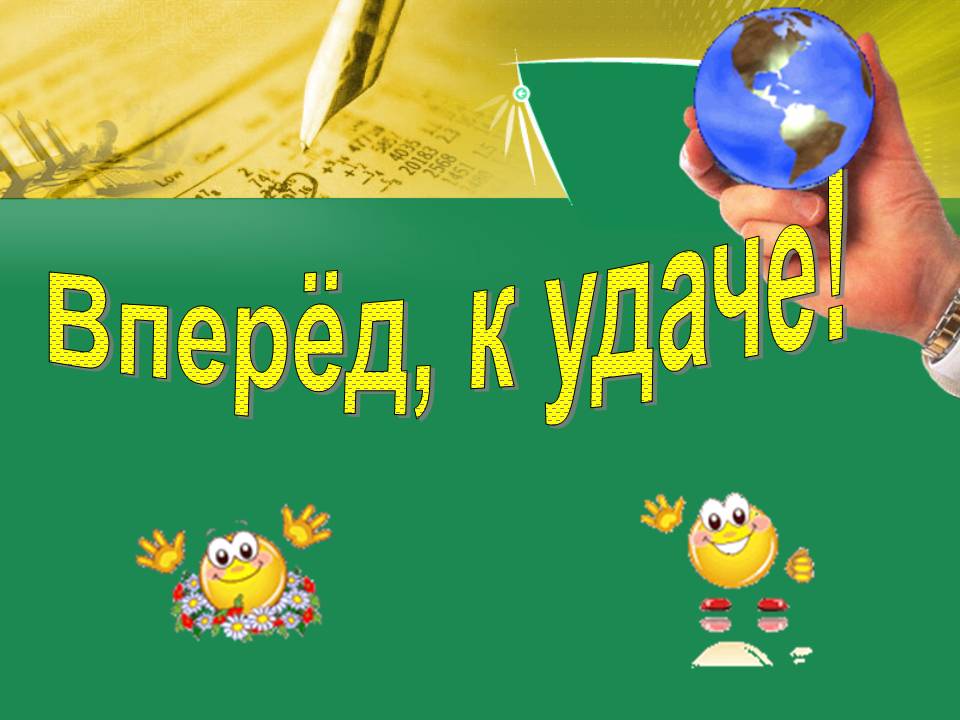 Спасибо
               
                за
                     внимание!